腎病痛風
黃美玲
註冊護士
腎臟位置
腎臟功能
負責調節體內的水份及電解質，將新陳代謝所產生的廢物排泄出體外。此外，腎臟也製造一些重要的荷爾蒙，用來調節紅血球的生長及骨骼的鈣化。
腎病高危一族
糖尿病高血壓先天尿道感染家族遺傳：高血壓、 糖尿病 、腎病60歲上吸煙 肥胖人士非類固醇消炎藥
腎病病徵
小便帶血 小便中含沙石 蛋白尿 腰側疼痛 小便疼痛 小便次數頻密 高血壓 身體及雙腳浮腫 而當腎臟功能降至只有正常的百份之十或以下，就會有以下徵狀： 食慾不振、軟弱、疲倦、噁心、嘔吐 貧血 足踝水腫 煩燥失眠 皮膚痕癢及變深色 記憶力減退
預防腎病的方法
多飲水，尤其腎石患者 注意個人衛生，預防膀胱炎或其他尿道細菌感染 切勿進食有毒性食物，如鯇魚膽 定期身體檢查 定期尿液檢查 切勿亂服藥物，需依照醫生指示 嚴格控制高血壓及糖尿病 若懷疑有腎病的徵狀，應及早就醫治理
腎臟衰竭治療
透析治療：腹膜透析、血液透析兩種腎臟移植
腎臟病飲食控制指引
腎臟功能退化時，無法將身內的代謝廢物及過多水分、電解質(鈉、鉀、磷…)排出體外，導致許多殘留物質堆積在體內，而加速腎臟功能惡化及併發症產生，所以當腎臟功能逐漸退化時應謹慎執行飲食須知調整與限制。 
限制蛋白質的攝取：每天約攝取2-4兩的肉類
鈉（鹽份）的限制：鹽、醬油、味精醃製榨菜、酸菜、梅干菜、筍乾、蘿蔔乾、泡菜、蜜餞。加工及罐頭食品：罐頭類、火腿、香腸、煙燻食品
磷的限制： 花生、腰果、杏仁粉；全榖類：糙米、麥片。飲料：汽水、濃茶、奶、內臟
鉀的限制： 紫菜、木耳、菠菜、蕃茄、香蕉、榴槤、草莓、桃子、哈密瓜、 楊桃
溫馨提示
痛風
痛風是一種因嘌呤代謝障礙，使尿酸累積而引起的疾病，屬於關節炎的一種。
腎病與痛風息息相關
何解？？？尿酸由（     ）排出
痛風病徵病狀
發作時關節局部紅腫發熱疼痛，九成以上侵犯單一關節 (75 % 大拇趾) ，往往在夜間因劇痛而驚醒。多次發作後，可使關節腫脹強直變形，甚至造成關節脫位。尿酸鹽沈積于關節或其周圍組織中會發生痛風石（小的如沙粒，大的如雞蛋）。有低熱、白細胞增高、血沈增快、血尿酸水平昇高，。
痛風
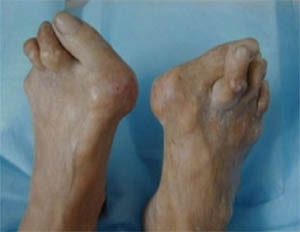 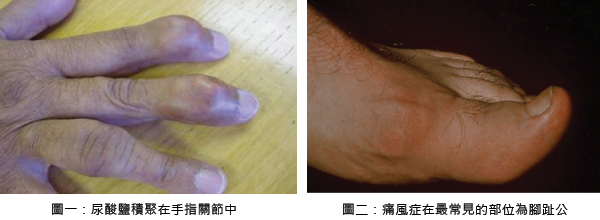 預防痛風
控嘌呤　減風險少肉類　少脂肪多飲水八至十二杯水　排尿酸戒酒精　防脫水控制體重，肥胖是會提高患痛風風險達3倍。○三年台灣有一研究，在92位患痛風的男士中發現，腰圍最粗的三分一人比最幼的三分一人，患上痛風風險高約四倍。除此之外，前述十二年的研究中亦可見，喜歡紅肉及海鮮的人，肥胖是會提高患痛風風險達1.55-2.8倍。但減肥切忌操之過急，否則會誘發痛風。
痛風治療
痛風不能根治，但適當的藥物（ 降尿酸）及飲食控制可以減低復發機會
痛風症飲食控制指引
避免進食嘌呤含量高的食物
動物的內臟－－尤其是肝、腎、胰、腦等。
紅肉－－如牛肉、羊肉、豬肉、乳鴿。
海產－－如沙甸魚、鰽魚、鯉魚、鱸魚、蝦、蟹、青口、帶子。
蔬菜－－冬菇、菠菜、椰菜花、鮮露筍。
豆類－－黃豆及其製品如豆腐、豆漿、醬油。
酒類－－避免飲酒，尤其是啤酒。因為酒精會影響腎臟排走尿酸的功能，增加痛風發作的機會。
參考資料
社區健康醫學堂老友記健康大學課程實用好手冊
醫 管 局 智 友 站 —腎病   /   痛風
完
謝謝